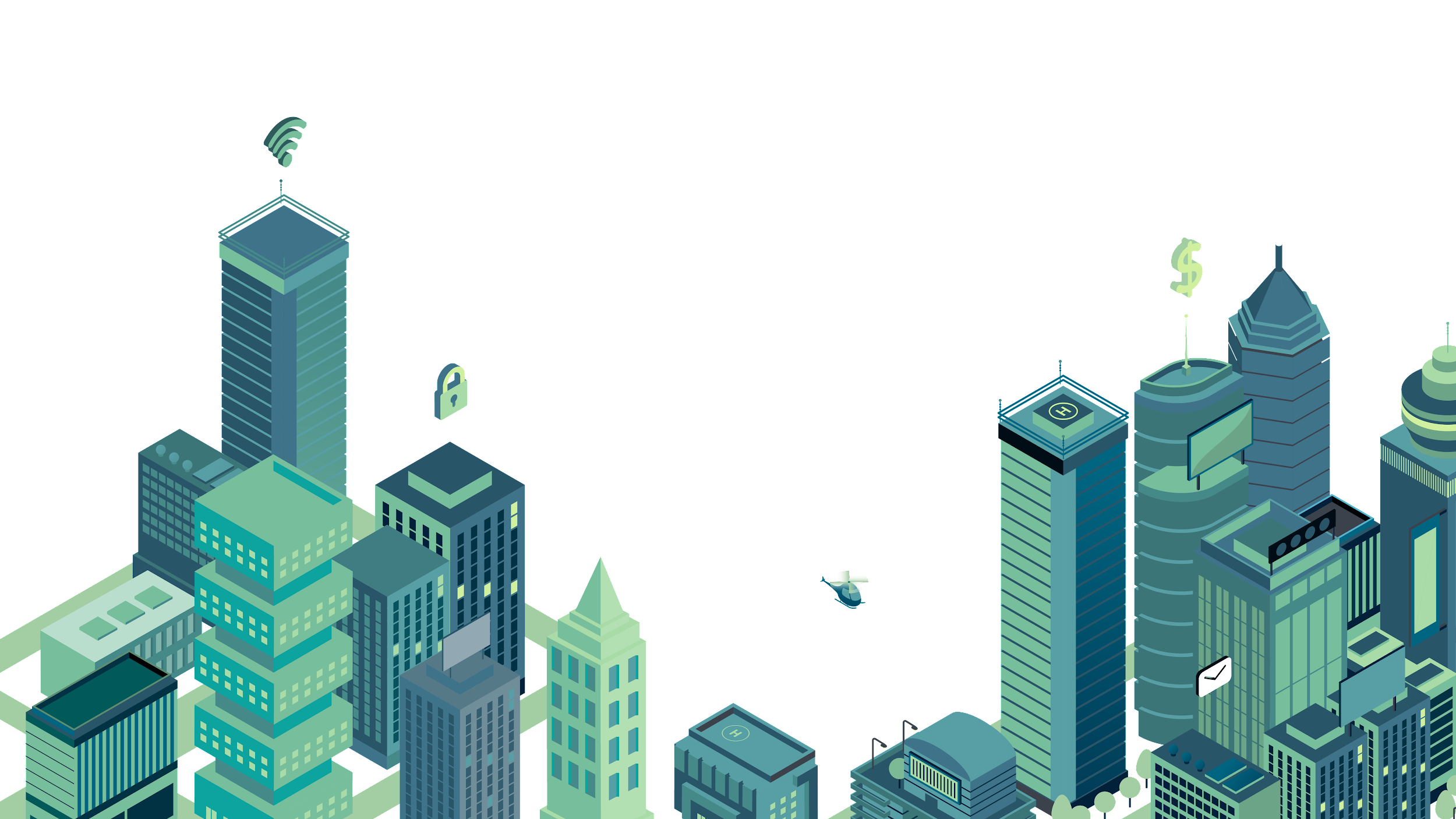 Internet of Things
Arsitektur IoT
Basic Technologies
IoT Simulation
Internet of Things
Arsitektur IoT
Network Layer
Content Layer
Hardware: CPS, machines, sensors
User interface devices (e.g. computer screens, PoS stations, tablets, smart glasses, smart surfaces)
Device Layer
Service Layer
Applications, software to analyze data and transform it into actionable information
Communications protocols, Wi-Fi, Bluetooth, LoRa, cellular
Arsitektur IOT
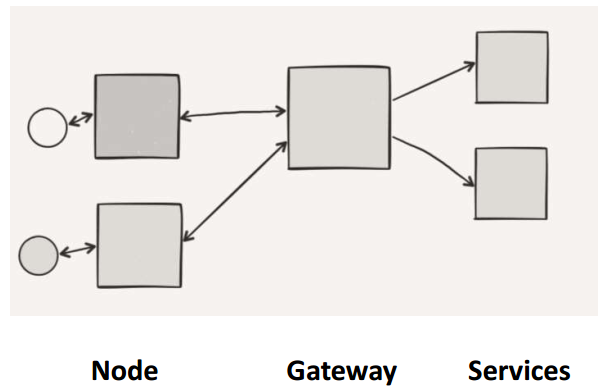 Arsitektur IOT : NODE
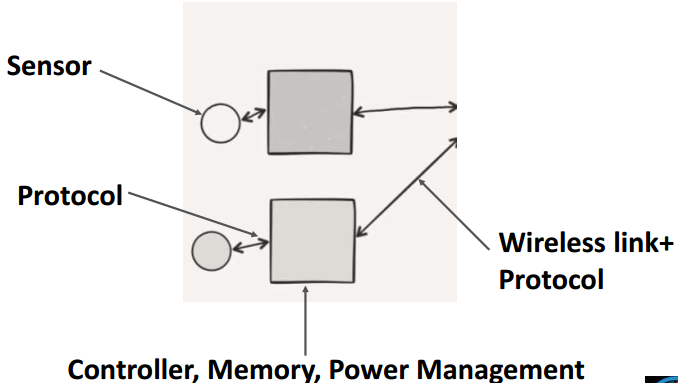 Arsitektur IOT : Gateway
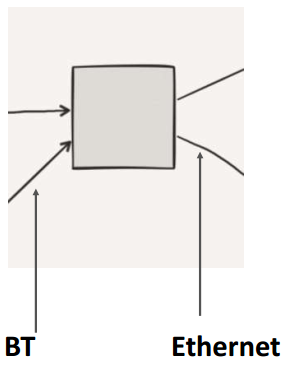 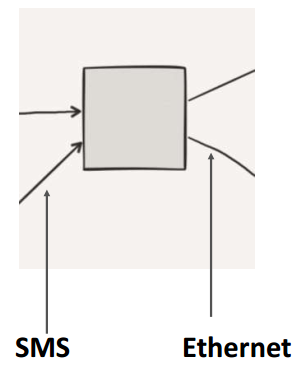 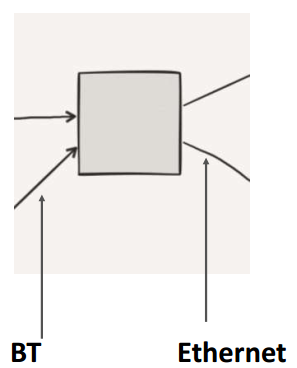 Arsitektur IOT : Services
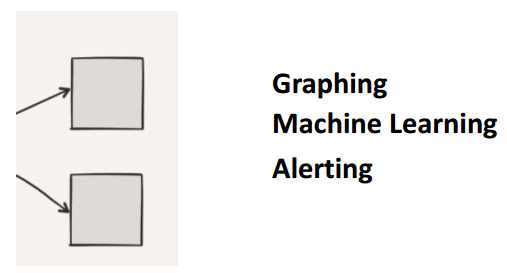 BASIC TECHNOLOGIES
Things
Data Analytics
Gateways/Cloud Gateways
Big Data Warehouse
Streaming Data Processor
Machine Learning
Data Lake
User Application
PACKET TRACER IOT SIMULATION
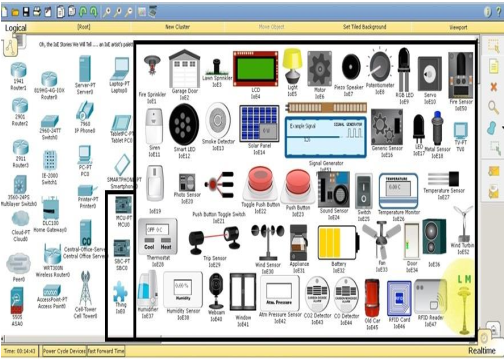 Packet Tracer DEVICE CONFIGURATION METHOD
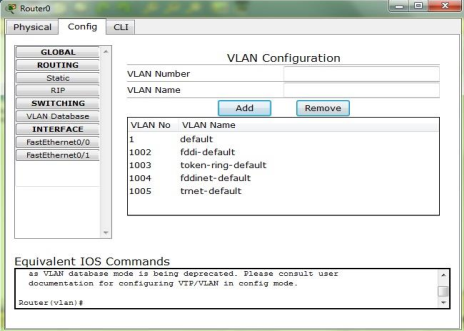 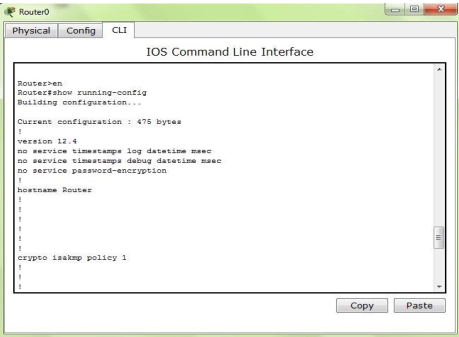 Packet Tracer Protocols
SMART HOME EXAMPLE
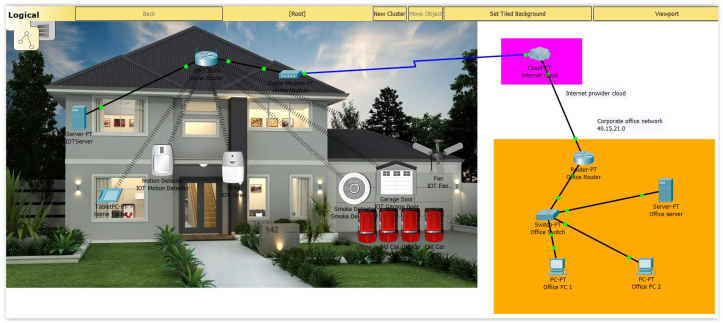 SMART HOME NETWORK TOPOLOGY
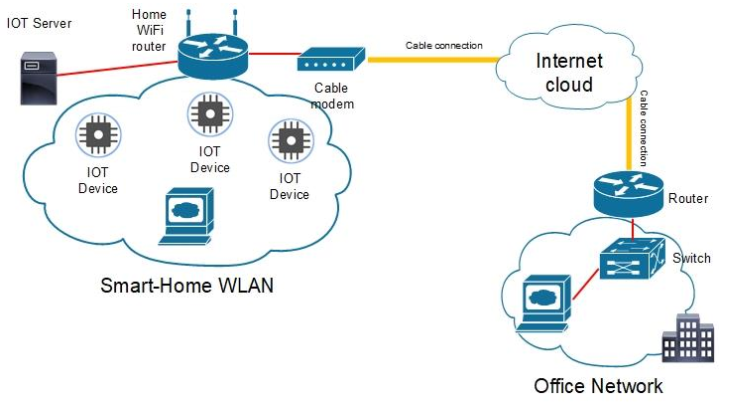 SMART HOME MICROCONTROLLER
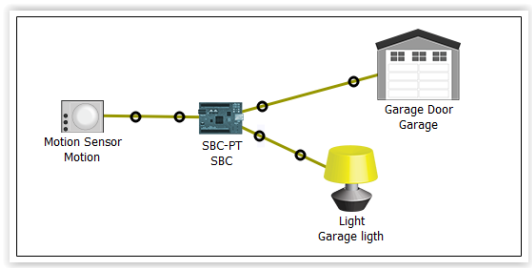 EXercise
Jelaskan Cara Kerja Arsitektur IoT ! Disertai dengan bagan/skema/gambar

Buatlah simluasi IoT Smart Home sederhana menggunakan packet tracer. Contoh ada di video. 

Alat yang digunakan : 2 Home device (usahakan berbeda dengan device yang ada di video), 1 Home Gateway, 1 Smartphone

Tugas 1 dan 2 dikerjakan di word. Untuk tugas no 2, Capture tiap langkah yang dikerjakan disertai penjelasan

Terdapat 2 file yang dikumpulkan : 
      File word hasil pengerjaan nomor 1 dan 2 
      File hasil simulasi di packet tracer (simulasi.pkt)

5.  Semua file di jadikan 1 berbentuk rar/zip dan dikumpulkan dengan format :
      IoT_namakelas_nim_nama 

File di kumpulkan di SPADA paling lambat tanggal .... Jam ....
Referensi
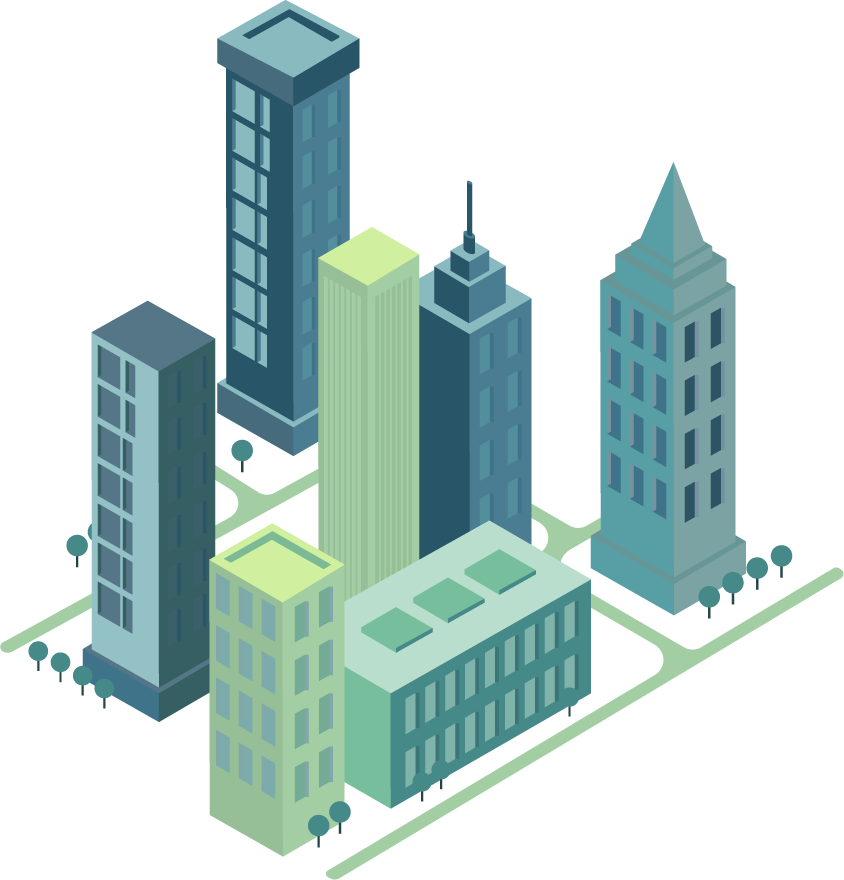 https://internetofthingsagenda.techtarget.com/definition/Industrial-Internet-of-Things-IIoT
https://www.trendmicro.com/vinfo/us/security/definition/industrial-internet-of-things-iiot
https://www.i-scoop.eu/internet-of-things-iot/industrial-internet-things-iiot-saving-costs-innovation/
Yoo, Youngjin; Henfridsson, Ola; Lyytinen, Kalle (2010-12-01). "Research Commentary---The New Organizing Logic of Digital Innovation: An Agenda for Information Systems Research". Information Systems Research. 21 (4): 724–735. doi:10.1287/isre.1100.0322. ISSN 1526-5536.
https://www.iiot-center.org/
https://sis.binus.ac.id/2019/10/24/elemen-dasar-arsitektur-iot/